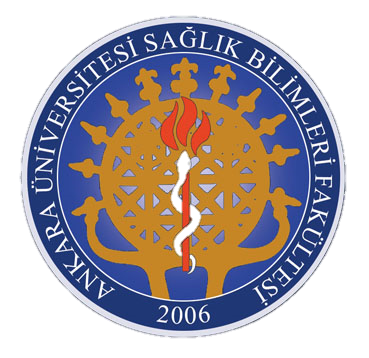 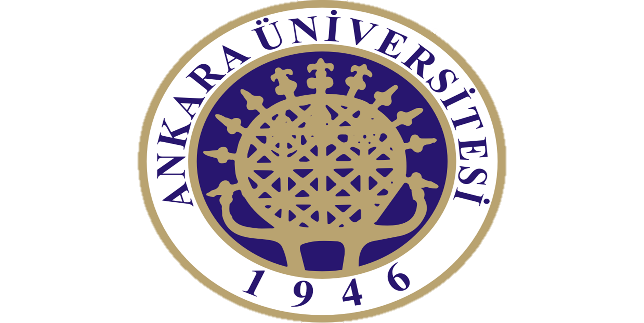 Çocukluk Döneminde 
Bilgisayar
Sağlık Bilimleri Fakültesi 
Çocuk Gelişimi Bölümü
Çocuklara Yönelik Bilgisayar Program Örneklerinin Uygulanması
Dil Becerileri 
Bilgisayar temelli etkinlikler, motor becerileri geliştirmeye yönelik kâğıt, kalem ve boyalarla yapılan çalışmaların yerine geçecek veya motor kazanımı olumsuz etkileyecek şekilde değil, bu çalışmaların yanı sıra ve dil becerilerini destekleyici şekilde düzenlenmelidir. Henüz motor becerilerinin yazarak metin üretmeye yetmediği yerlerde klavyenin tuşlarına basarak ya da fareyi tıklayarak metin oluşturmak çocukların kendilerini ifade etmelerine imkân tanıyacaktır.
Bu etkinliklerde çocuklar için tasarlanmış, kullanımı kolay, büyük punto ve imgeler içeren, basit resim ekleme fonksiyonu olan OK-Writer2 veya WriteOn3 gibi bir kelime işlemcisi yararlı olacaktır. Kolay kullanım özelliklerine sahip bu tür programlar çocukların sözcük seçebilmelerini sağlayan bir sözcük dağarcığı ve yazma sürecini destekleyici yönergeler de içerir. Ayrıca çocuklar, tekrar yazmak zorunda kalmadan yeni düzenleme ve değişiklik yapabileceklerinden öykü üstünde daha derinlemesine çalışıp düzgün bir ürün ortaya koyabilirler.
Mioduser ve meslektaşları (2000) bilgisayar ortamının dokunsal, görsel, işitsel öğeler sayesinde harf-ses ilişkilerinin aktif tespitini kolaylaştırdığını savunur. Dokunmatik ekranda bir harfe dokunan çocuk, harfin karşılığı olan sesi duyarsa anında geribildirim almış olur. Belli bir dil birimi (harf veya sözcük gibi) çeşitli duyusal kanallardan yararlanılarak işlenebilir, böylece okumayı öğrenirken zorlanan çocuklara fonolojik (işitsel) ve yazılı (görsel) alternatifler sunulmuş olur. Sözcükleri hecelere ve seslere ayırma, tekrar birleştirme, sözcük oluşturma gibi fonksiyonları olan eğitsel yazılımlar sözcüklerin ve dilin diğer parçalarının manipule edilmesini mümkün kılar. Ayrıca bilgisayar ortamının çoklu görsel olanakları, etkileşim, seçenek, bireyselleştirilmiş anında geribildirim, kontrol edilebilirlik gibi özellikleri güçlü bir motivasyon potansiyeli taşır. Kullanıcı girişi ve etkileşimini kaydeden veritabanlı sistemlerde program modüllerini çocukların düzeyine ve hızına uygun ayarlama imkânı da vardır.
Hutinger ve Johanson’un okuma güçlükleri çeken çocuklarla 2000 yılında yaptıkları çalışmada örneklendirdikleri gibi, dil ve okuryazarlık etkinliklerinde bilgisayar tabanlı öykülerden de faydalanılabilir. Çocuklar, Alara ve Cingöz ya da Okumaya Başlıyorum gibi öykü CD’lerini yetişkin eşliğinde veya ikili gruplar halinde okuyarak öyküleri basılmış halleriyle karşılaştırabilirler. En beğendikleri bölümleri paylaşabilir, çocuklar için tasarlanmış bir kelime işlemcisi ile önceden kâğıt kalemle tasarladıkları kendi öykü kitaplarını oluşturabilirler.
Matematiksel Düşünce 
Wegerif ve Dawes (2004) okul öncesi çağına uygun bir matematik etkinliği örneğinde İsrailli eğitimci Anna Sfard’ın deneyimden söz ederler. İkili gruplar halinde çalışan çocuklarla öğretmen arasında geçen konuşmada çocuklar öğretmenin gösterdiği uzun sivri bir şeklin üçgen olduğunu kabul etmekte sıkıntı çekmektedir. Oysa aynı çocuklar eş kenar üçgen şeklinin üçgen olduğunu söylemiştir. Sorun uzun sivri şeklin sopaya benzemesinden kaynaklanmaktadır: bir sopa üçgen olamaz. Öğretmen ise üç kenarı ve üç açısı olan şekillere üçgen dendiğini tekrar eder durur. Sonunda çocuklar şeklin üçgen olduğunu kabul ederler, ancak sergiledikleri tereddüt aslında buna inanmadıklarını gösterir
Yazarların belirttiği gibi, eş kenar bir üçgene (Şekil 1) günlük dilde de üçgen denir, ama incecik birçok kenar üçgene (Şekil 2) belki sopa veya iğne denebilir ama üçgen denmez. Ama matematikte bir şeklin neye benzediğinin bir önemi yoktur, önemli olan kenar ve açı sayısı gibi soyut kavramlardır. Çocukların matematiğin bu soyut
Şekil 2
Şekil 1
Çocukların matematiğin bu soyut  dünyasını benimsemeleri bazen zordur. Bilgisayar teknolojileri sanal dünyayı gerçek hayata taşımakta işe yarayabilir. Matematikteki üçgen kavramı gerçek hayatta bulunmayan bir idealdir. Gerçek hayatta üçgen özellikleri taşıyan eşyalar görürüz, ama bunların kenarları eşyaların kendilerinden bağımsız varlıklar değildir. Ancak, Microsoft Word’de bulunan çizim özelliği gibi basit bir çizim programıyla bile kenarlar ve açılarla oynamak mümkündür. Bu tür bir programda eşkenar üçgen çizip sonra açılarını çekiştirerek şekli değiştiren çocuklar ne kadar çekiştirilse de üçgen biçiminin sabit kalıp kalmadığını inceleyebilirler. Basit çizim özelliği bulunan böyle bir program sayesinde çocuklar soyut üçgen kavramına somut bir gerçeklik kazandırmış olurlar.
Fen Bilgisi 

Kavram haritası ve sınıflandırma yazılımları bilimsel süreç becerilerini geliştirmek amacıyla okul öncesi çağına uygun şekilde kullanılabilir. Kidspiration gibi bir görsel düzenleme yazılımı çocukların kavramsal sınıflandırma yapmalarına, bir kavramı oluşturan alt kavramları ilişkisel ağ içinde görebilmelerine ve gösterebilmelerine olanak sağlar. Bu tür bir programda bulunan (ve daha sonradan da yüklenebilen) görsel öğeler çocukların düşüncelerini sembolik biçimde ifade etmelerine yardımcı olur, soyut düşünmeyi destekler. Örneğin, çocuklar yaz ve kış mevsimlerinde giyilen farklı giysilerin gruplandırılması, giysi özelliklerinin belirlenmesi ve bu özelliklerin nasıl bir mevsimsel uyum sağladığının açıklanması gibi geniş bir kavramsal ilişki ağını bu veya benzeri bir yazılımla oluşturabilirler.
Davis ve Shade’in (1999) tarif ettiği “Balinalar” ünitesi, tema temelli öğretim programında bir konunun işlenmesi sırasında bilgisayar teknolojilerinin nasıl öğrenmeyi destekleyici biçimde entegre edilebileceğine dair iyi bir örnektir. Bu örnekte öğretmen öncelikle çocukların ilgilendiği ve birçok kavramı dahil edebilecek zenginlikte bir konu seçerek işe başlar. Yazarlar aile, yağmur ormanları, dinozorlar gibi konuları önerir. Çocukların yaşadıkları bölgenin özelliklerine göre çocukları ilgilendiren yerel konular da tercih edilebilir.
Davis ve Shade, bundan sonraki adımları şöyle betimler: Öğretmen uygun bir konu seçtikten sonra bu konu çerçevesinde üstünde durulacak kavramları belirler. Oluşturulacak öğrenme etkinlikleri ve kullanılacak malzeme de bu kavramlara göre belirlenecektir. Konuyla ilgili belli olguları listelemek yerine kavramlar genel olarak belirlenmelidir. Örneğin “balinalar” ünitesinde şu genel kavramların üzerinde durulabilir:
- Balinalar hem insanlara benzer hem de benzemez 
- İnsanlar uzun yıllar balinalardan faydalanmışlardır 
- Balinaların varlığı avlanma yüzünden tehlikeye girebilir 
- Lamba yağı için artık balinalara ihtiyacımız yoktur 
Bundan sonra kavramlar parçalarına ayrılır. Kavramları oluşturan parçaları araştırırken çocukların bilimsel süreç becerilerinin yanı sıra matematiksel düşünme ve dil gelişimi de desteklenecektir. Örneğin “balinalar hem insanlara benzer hem de benzemez” fikri şöyle açıklanabilir:
- Balinalar memeli hayvanlardır 
- Aile kafileleri halinde yolculuk ederler 
- Sosyal hayvanlardır 
- Yavrularını yetiştirirler 
- Okyanusta yaşarlar 
- Balinanın anatomisi yer yer insan anatomisine benzer 
- Hem balinalar hem de insanlar su altında nefes alamazlar 
Şimdi sıra her bir parçayı işlemek için en uygun ve yararlı etkinliği belirlemeye gelmiştir. Öğretmen, insan ve balinaların hangi fiziksel özelliklerinin ortak olduğunu göstermek için insan ve balina anatomilerini inceleyip karşılaştırmayı tercih edebilir. Genel fen bilgileri, gözlem ve ifade becerilerini kullanma, sınıflama çalışmaları için uygun bir etkinlik olur bu.
Etkinliği tasarlayan öğretmen hangi malzemeleri kullanacağını da belirleyecektir. En önemli adımlardan biri de budur, çünkü seçilen materyal her zaman amaçlanan çalışma için en uygunu olmayabilir. Burada bilgisayar teknolojileri uygun ve yararlı bir araç olarak kendini gösterir. Bazı etkinlikler için gerçekten de bilgisayar en uygun araç olacaktır, ama doğru seçimin yapılabilmesi için ön çalışma gereklidir. İnsan ve balina anatomilerini karşılaştırma etkinliğinde gerçek iskelet kullanılamayacağına göre kitaptan resimlere bakmak ya da bilgisayar yazılımı kullanmak seçeneklerinden ikincisi daha etkileşimli bir deneyim vaat eder. Örneğin balinanın derisinden başlayarak vücudunun bölümlerini tek tek kaldırıp kas ve iskelet yapısını incelemeye imkân tanıyan bir yazılım bu etkinlik için iyi bir seçim olacaktır. Ayrıca, çocuklar (90’ların başında piyasaya çıkmış olan 3D İnsan Bedeni gibi) insan anatomisi programlarıyla bedenin içindeki organları inceleyebilirler.
Davis ve Shade aynı konu çerçevesinde öğretmenin faydalanabileceği bilgisayar teknolojilerini şöyle sıralar: Ansiklopedi yazılımları ya da internet üzerinden sunulan (Vikipedi gibi) ansiklopedi hizmetleri referans kaynağı olarak kullanılabilir. Dünya atlası yazılımlarından ya da internet kaynaklarından balinaların yaşam alanları araştırılabilir; çevre örgütlerinin sitelerinden balinaların tükenmekte ya da tehdit altında bir tür olarak konumu araştırılabilir. Çocuklar için tasarlanmış kelime işlemcisi ile konu hakkındaki görüşler yazıya dökülebilir. KidPix Studio gibi bir programda çocuklar öğrendiklerini resim, ses, animasyon içeren bir sunum haline getirebilirler.
Yazarların da belirttiği gibi bilgisayar teknolojileriyle tasarlanmış bu tür etkinlikler birçok ünitede bütünleşik olarak kullanılabilir. Dikkatle seçilmiş birkaç yazılım, ansiklopedi programları ve basit kelime işlemcileri birçok etkinlikte gereksinimleri karşılayacaktır. Yazarların dikkat çektiği bir noktayı tekrarlamakta fayda var. Kavramları işlemek için en uygun ve yararlı malzemeleri seçmek demek her zaman bilgisayarı tercih etmek demek değildir. Bazen de boya kalemleri, elişi kâğıdı, kitap ya da oyun hamuru en uygun ve faydalı araçlar olacaktır. Ama sunduğu imkânlar bakımından bilgisayar teknolojileri güçlü bir seçenek oluşturur.
Kaynakça